WELCOME TO PAYGO PERFORM
1. WiFi : KCC        Password: kcc
2. Please open Slido:.
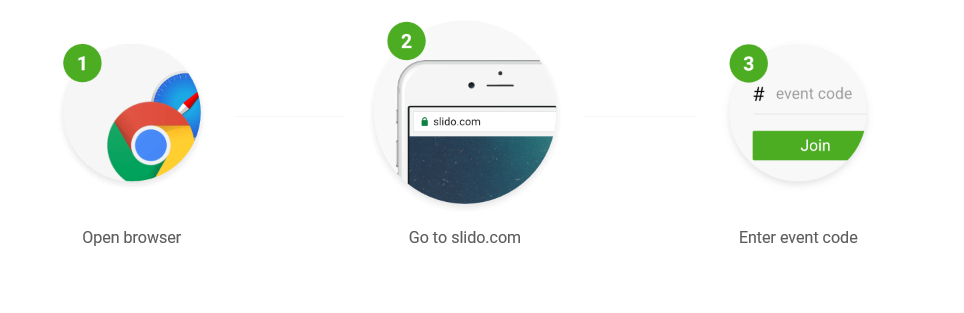 4
Event Code:

KIGALI2018
WARM UP …
How excited are you to be here today?
A. It is the fulfillment of a lifelong dream.
B. Pretty excited. But this is about financial analysis so let's not get carried away.
C. I’m hopeful that we can build the foundation for commercial PAYGo financing.
D. I'm only here because my boss made me join.
E. I expect a day of excruciating torture.
Session 1 Introducing:PAYGo performance, Reporting and Measurement (PerfoRM)
Russell Sturm
Kigali, Rwanda
November 2018
WHO IS IN THE ROOM?
71 registered participants 
(Nov 1 Status)
Footer
OFF GRID SOLAR HAS A $2.5 BN FUNDING GAP
Forecasted use of funds by companies
% of total funding needed (2017-22)
Total forecasted funding needs and expected sources of capital 
Billions USD (2017-2022)
$5.1 – 5.7
$1.1 – 1.3
Consumer loan
 receivables
66%
$1.6 – 1.8
$2.4 – 2.6
Inventory
25%
Capex
Total forecasted  funding needs
Internal funding
Expected external funding from publicly  announced sources
New external funding to be raised
The OGS sector will need >USD 5 bil over the next 5 years, a substantial ~USD 2.5 bil+ funding gap relative to projected available funds; this is primarily to fund working capital needs
Source: GOGLA 2018 Deals Database; Dalberg OGS 2017-22 Financing needs model
FUNDING NEEDS: PAYGO BUSINESS 5 YEARS $70 to $150 Million
Indicative historical funding cycle for company following a PAYGO sales model
Receivables financing  
Source: Foundations, banks, impact funds, DFIs
Funding needs: USD 35-65 Mn, almost always across multiple transactions
EBITDA
Seed funding 
Source: Foundations, DFIs, self-funding 
Ticket size: $0.5-2 Mn
\
Market expansion capital 
Source: Foundations, DFIs, commercial investors, impact funds
Ticket size: USD 15-50 Mn, can be across multiple transactions
Operating capital
Source: Impact funds, DFIs, foundations
Funding needs: USD 15-35 Mn can be across multiple transactions
Corporate set up (incl. distribution network) Source: Foundations, DFIs
Ticket size: USD 7-15 Mn
$0
ILLUSTRATIVE
Heavy start up costs to create distribution networks and PAYGO systems
Heavy operating costs means scale is needed to reach profitability
Note: Years are indicative and based on typically growth in the SHS  PAYGO market ; EBTIDA  curve is indicative. 
Source: Dalberg Interviews, Dalberg research
Seed
(Year 0)
Growth
(Year 1-2)
Expansion 
(Year 3-4)
Scale up 
(Year 4-5+)
Access to Finance
VERTICALLY INTEGRATED: FOUR IN ONE
UNDERSTANDING THE COMPLEXITY
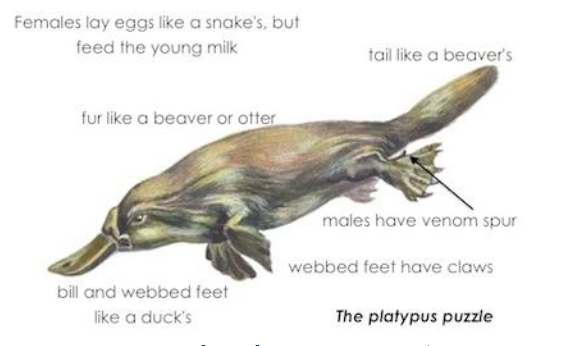 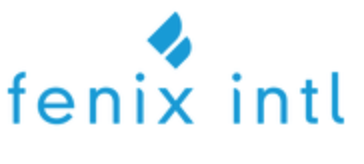 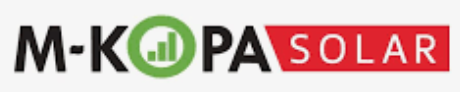 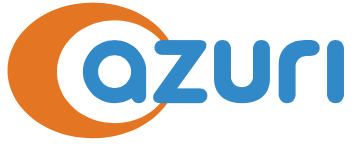 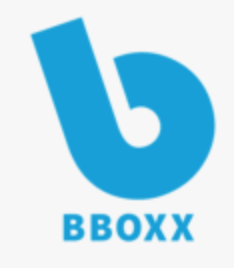 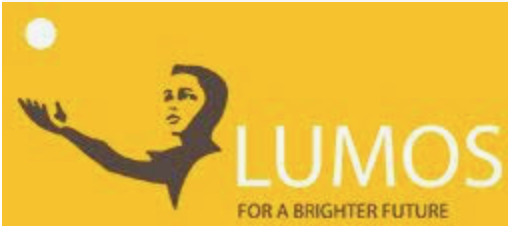 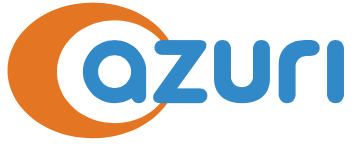 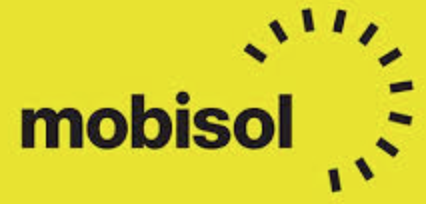 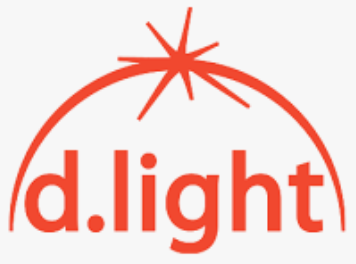 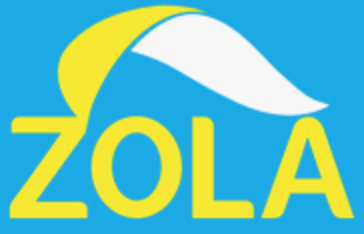 DISTRIBUTION
MANUFACTURING
SOFTWARE DEVELOPMENT
FINANCING
DISTRIBUTION & FINANCING
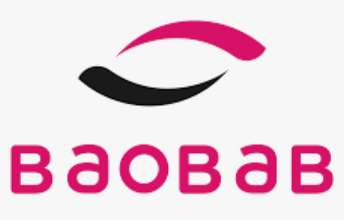 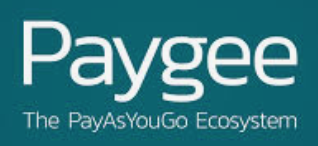 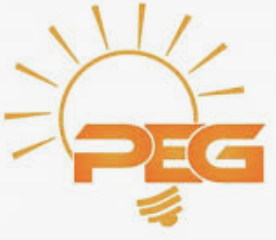 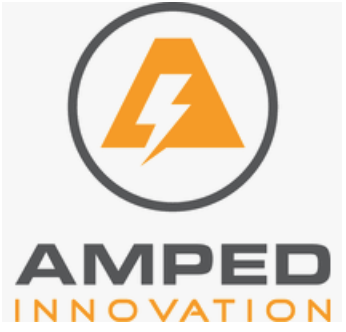 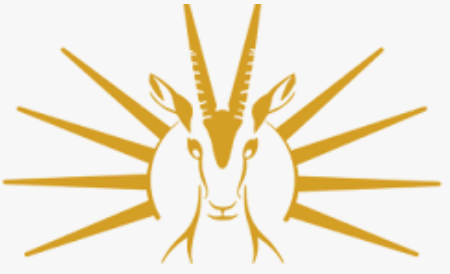 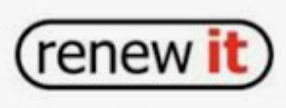 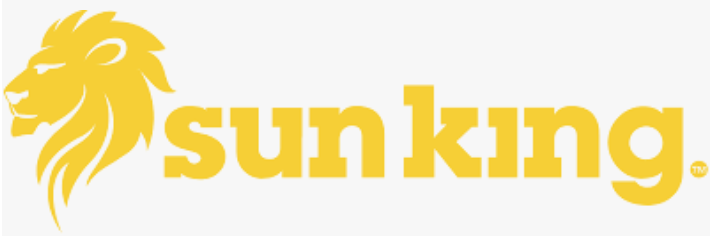 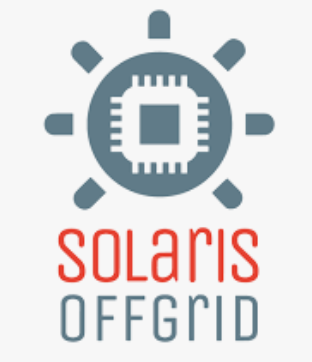 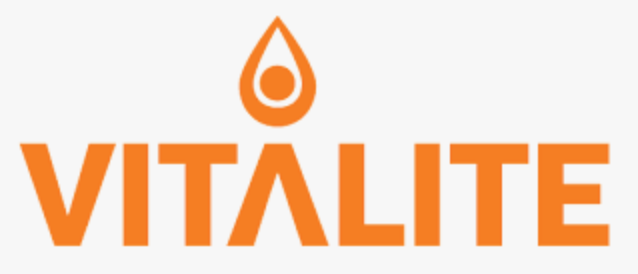 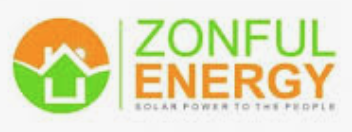 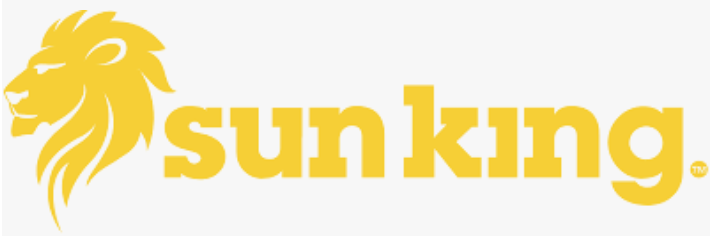 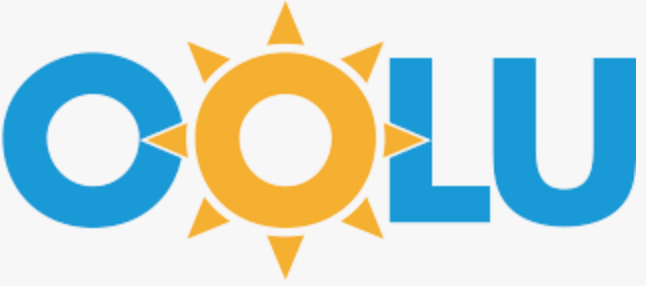 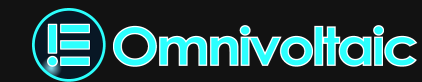 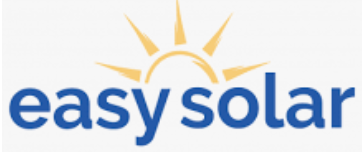 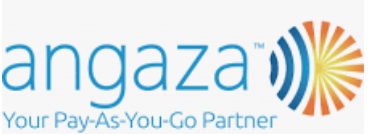 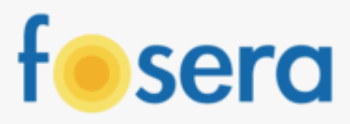 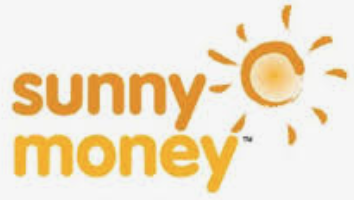 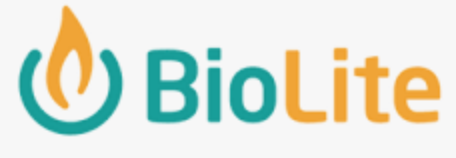 Footer
WHAT has lead up to TODAY?
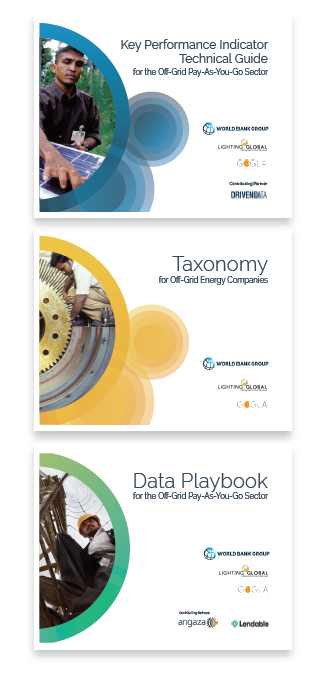 2016-17:Develop Draft KPI Framework
GOGLA and Lighting Global convene DESCOs and investors
to enhance data use and harmonize financial metrics for off-grid energy companies 
to improve operations, optimize business models, facilitate finance

2018 Jan: Hong Kong Off-grid Solar Conference
KPI Technical Guide: definitions of selected key performance indicators
Taxonomy: standardized qualitatively categorizing different business models
Data Playbook: how data is collected and utilized to improve their operations

April: CGAP joins GOGLA and IFC on PAYGo PERFORM

Jun-Nov: Consultations and Pilots
Consultations with PAYGos and Investors (GOGLA/GIZ)
Piloting of KPIs Version 1.0 with 7 companies (GOGLA/GIZ)
Consultations with Investors (CGAP/IFC)
Footer
STAKEHOLDER COLLABORATION
[Speaker Notes: - In order to meet the $2.4 Billion Dollar funding gap, new sources of financing will be required. 
- Clear and effective reporting will be required to attract this new capital.
Implementation of a new reporting mechanism will require the buy-in and coordination of all PAYGO players- investors, companies, and specialized industry supports like software providers.
-Investors will need to articulate their reporting requirements to help launch and sustain the PERFORM process
-Companies will also need to actively engage in the PERFORM process by implementing the agreed upon reporting mechanisms and ensuring all PAYGO partners support the implementation process
-Finally, PAYGO Platform providers will need to support their PAYGO partners’ engagement in the PERFORM process by building the reporting standards into their software and relaying key data insights back to their users]
PAYGO PERFORM (PERFORMANCE, REPORTING, Measurement)
Industry Process: Stakeholders to agree and refine over time
Reaching consensus : 
Joint ownership
Participation 
Broad-base stakeholders
Investor community (private debt investors, private equity investors, local banks, international banks, DFIs)
Process has to be:
Open
Self-subscribing
Objective
Technically focused 
Clear mechanisms (participation, decisions, producing content)
PAYGO Companies
PAYGO 
PERFORM
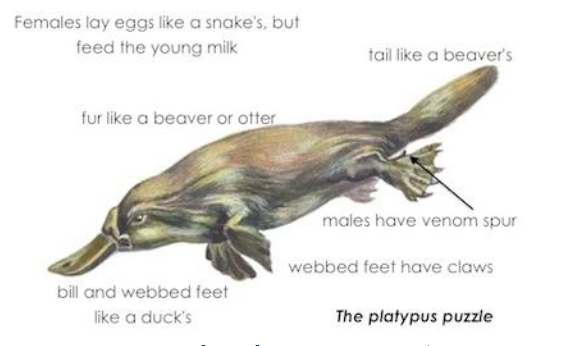 DFIs
Financial Institutions
[Speaker Notes: Lighting Global and CGAP [GOGLA] propose to develop an “industry process” that enables investors, providers and technical experts to refine and agree upon a common set of metrics that they deem appropriate to deploy in assessing the financial performance of PAYGo companies. In order to reach consensus about adequacy, applicability, and feasibility, this would require: 
• Joint ownership and participation from a broad set of stakeholders, including the investor community. Specifically, investor constituencies that should be represented include: private debt investors, private equity investors, local banks, international banks, and Development Finance Institutions (DFIs). 
• A process that is open, self-subscribing, objective, and technically focused 
• Clear mechanisms for participation, decision-making and producing content 

The benefit of an industry wide effort is that there can be comparable metrics, which can influence investment flows and therefore align incentives for improving firm performance.]
PAYGO PERFORM
Striking the balance between sector ownership and operational efficiency…
[Speaker Notes: Governance Process Schematic
 
The following diagram is a draft of the proposed governance mechanism for PAYGO PERFORM. 
 
Steering Group [SG] is comprised of CGAP, IFC and GOGLA  
Consultative Group [CG] is comprised of all stakeholders in the PAYGO space
Technical Working Groups [TWGs] are ad hoc groups made up of members of the CG, who are recommended by the CG and accepted by the SG]
How will today unfold?
SESSION 1: Introducing: PAYGo Performance, Reporting and Measurement (PerfoRM) 

SESSION 2: Facilitating an Industry Dialogue: A Taste of What’s to Come

SESSION 3: How PAYGO PERFORM will work – a working model

Concluding with SLI.DO and Feedback Forms

COCKTAILS
[Speaker Notes: YOU WILL HAVE DETAILED SESSION OUTLINES WHICH YOU CAN TALK TO HERE
ALSO THERE WILL BE AN AGENDA HANDOUT THAT PEOPLE WILL HAVE WITH A MORE DETAILED LIST.]